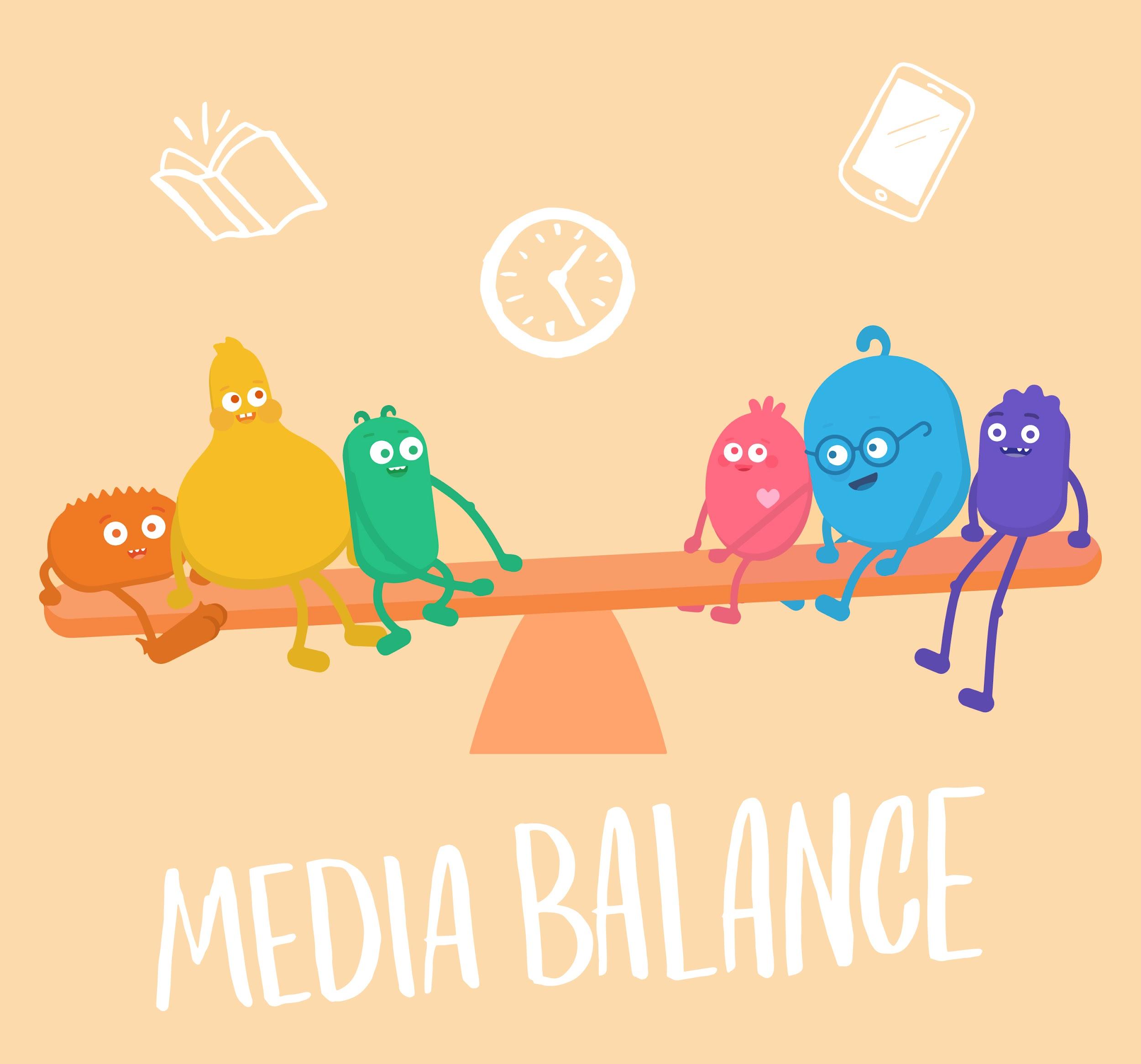 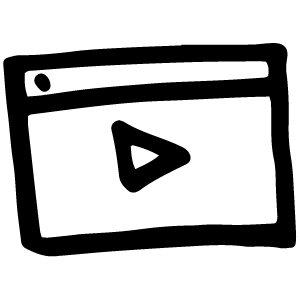 INTRODUCTORY SONG
DIGITAL CITIZENSHIP | GRADE K
Media Balance Is Important
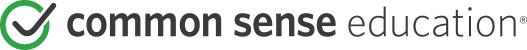 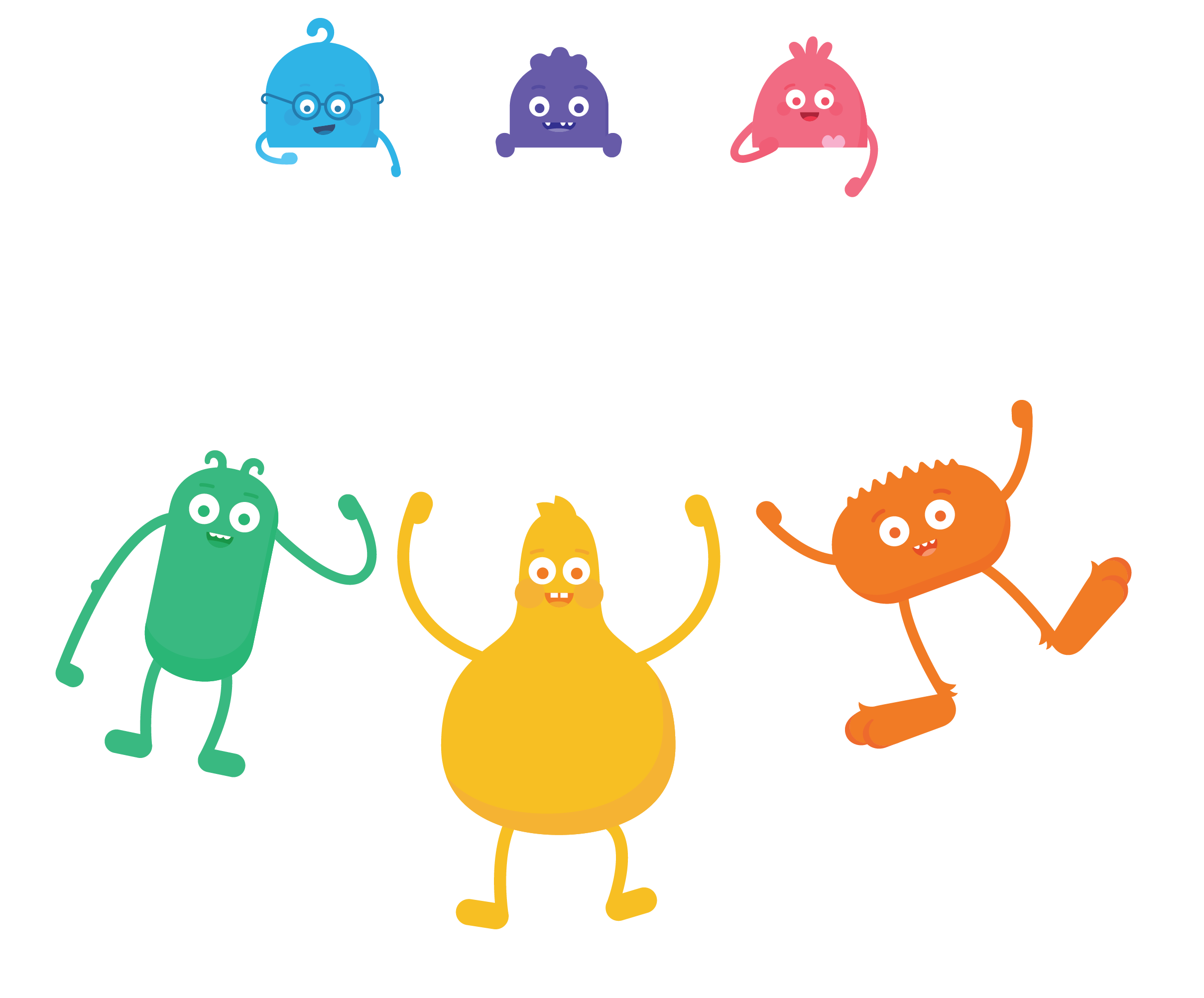 How do we find a happy balance between our online and offline activities?
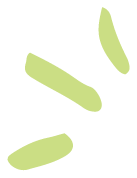 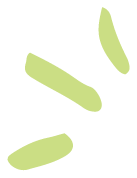 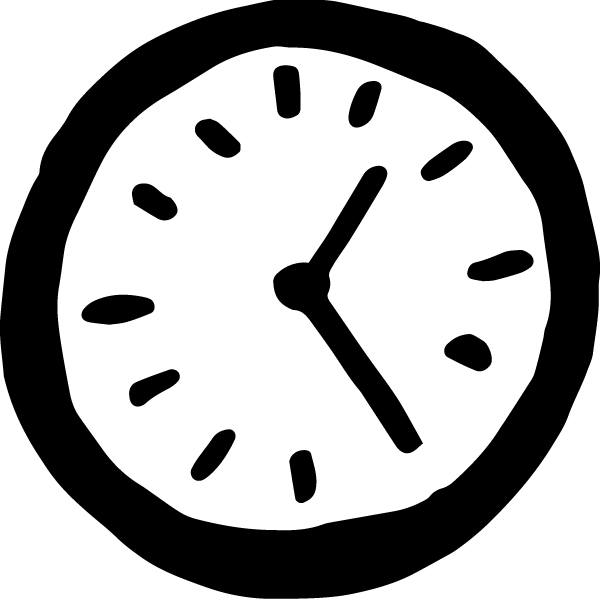 REFLECT
Have you ever had the feeling that you’ve spent too much time using a device like a tablet or phone?
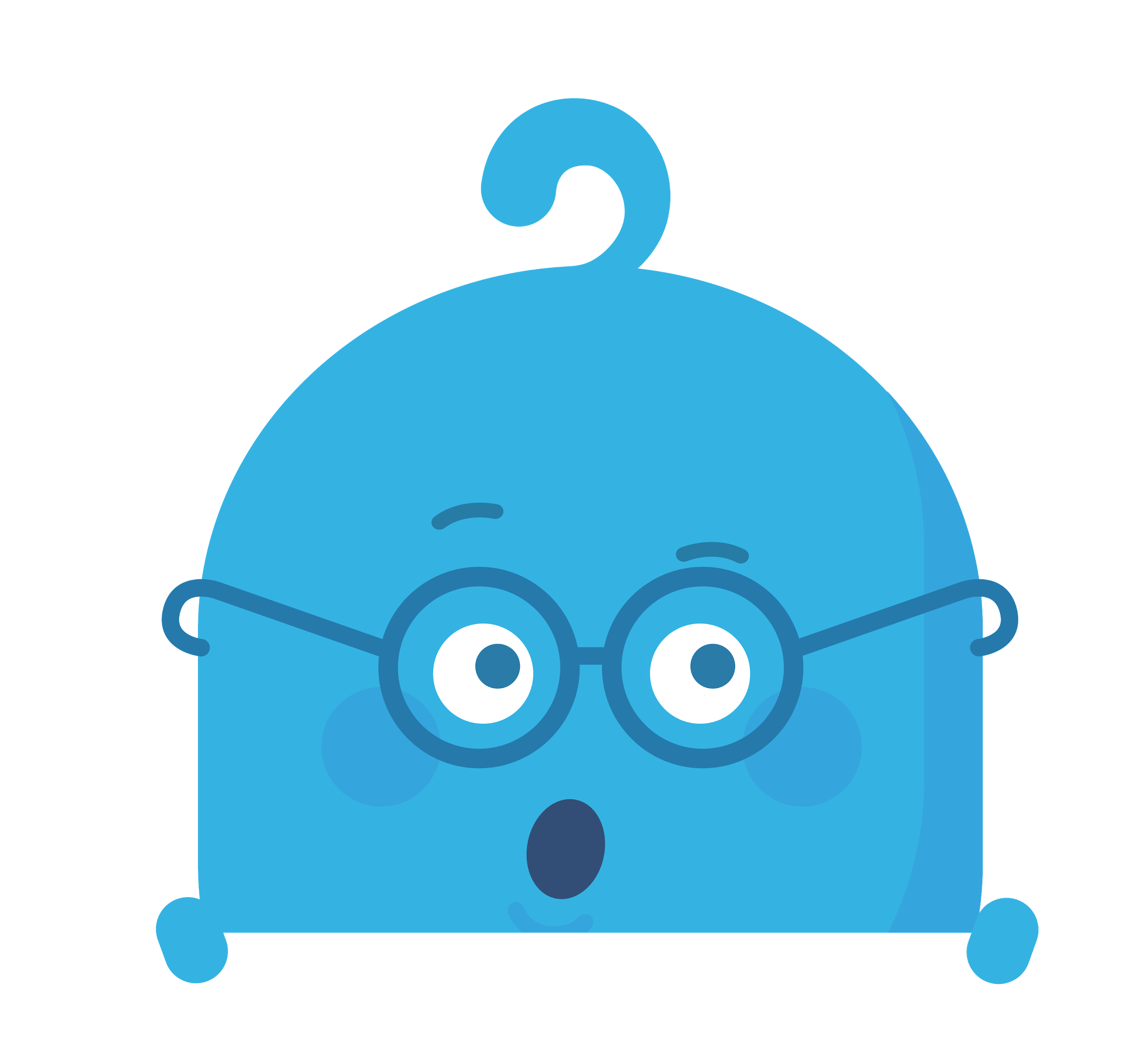 KEY VOCABULARY
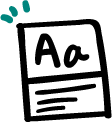 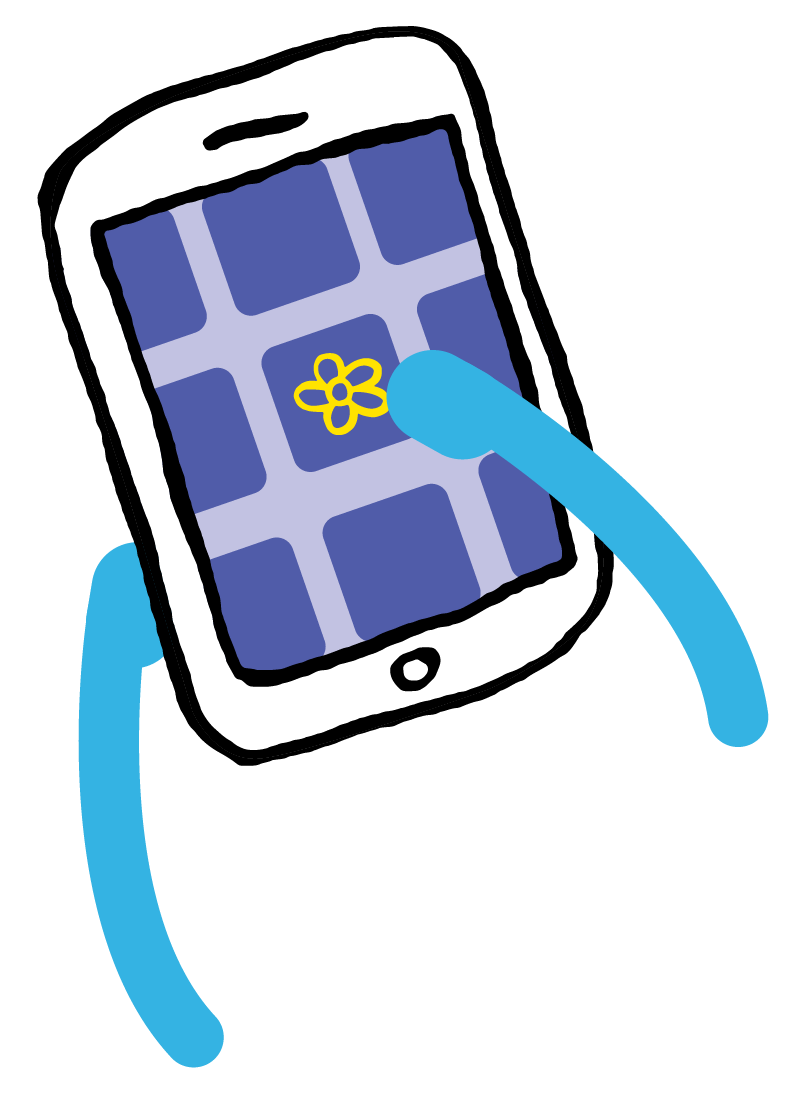 Device
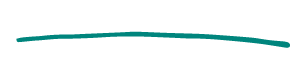 An electronic piece of equipment like a phone, tablet, or laptop
KEY VOCABULARY
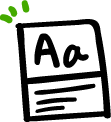 Balance
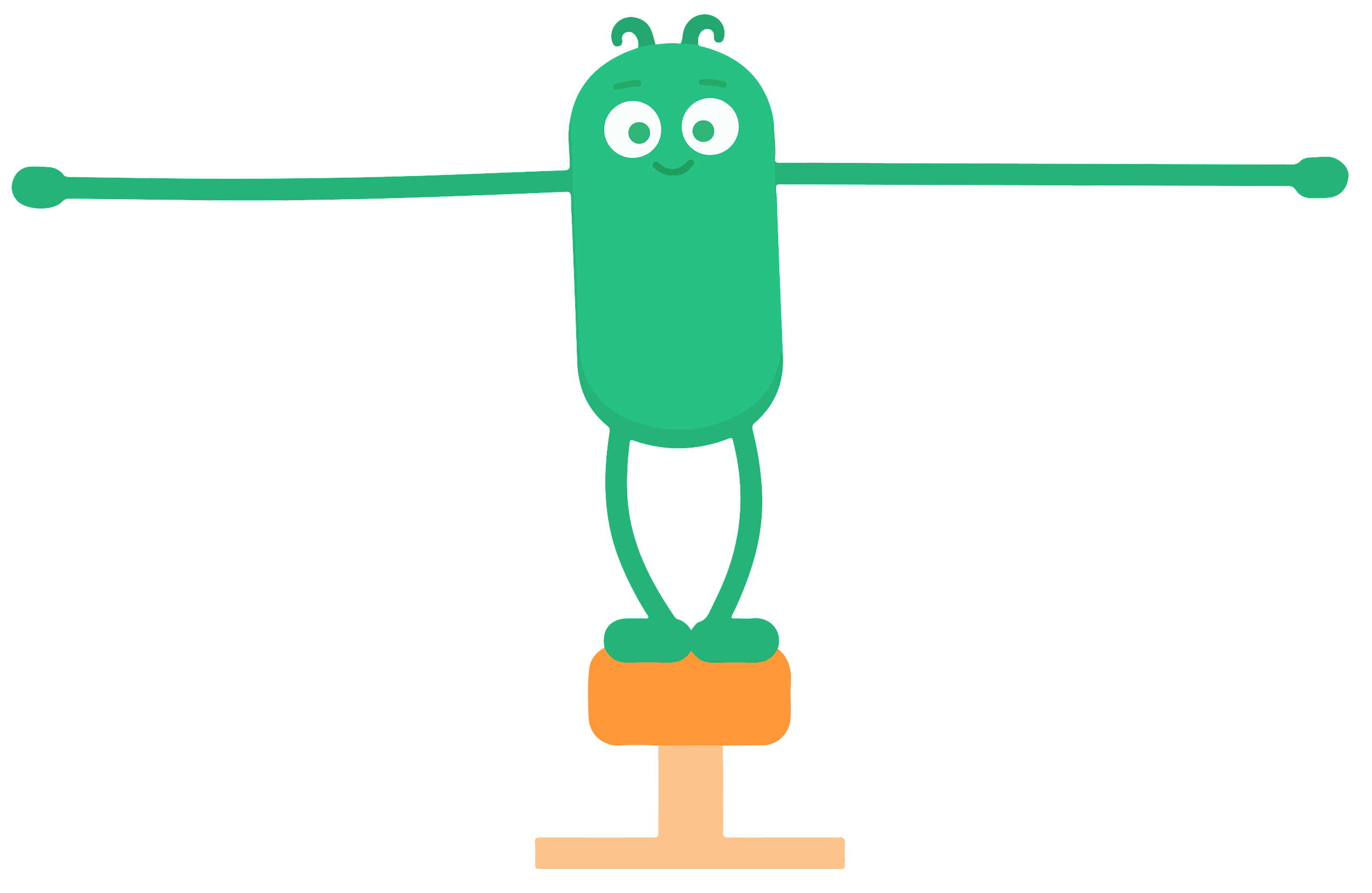 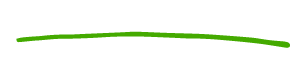 Having equal weight or importance of something
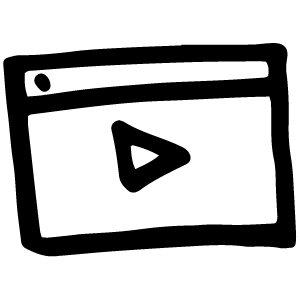 WATCH
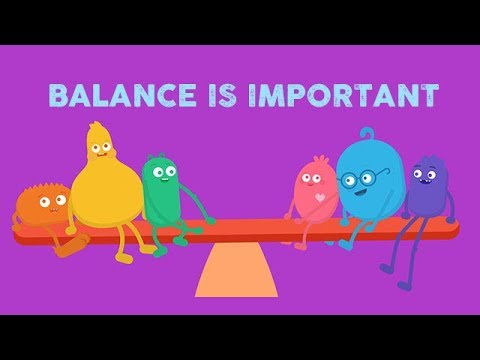 To watch this video on the Common Sense Education site, click here.
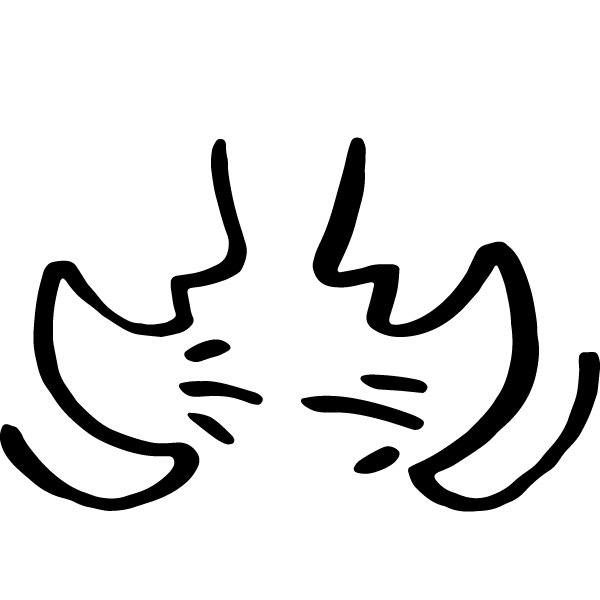 PAIR-SHARE
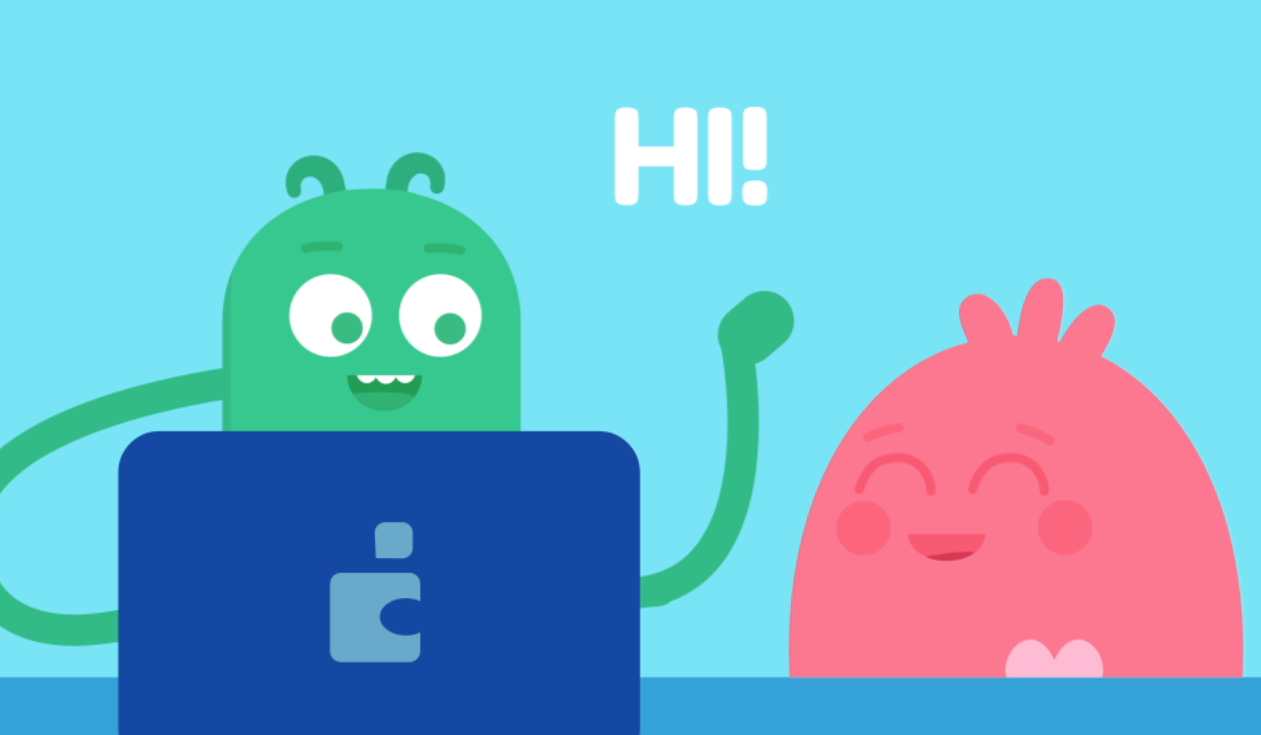 Why should you take a break from your device when a friend says "hi"?
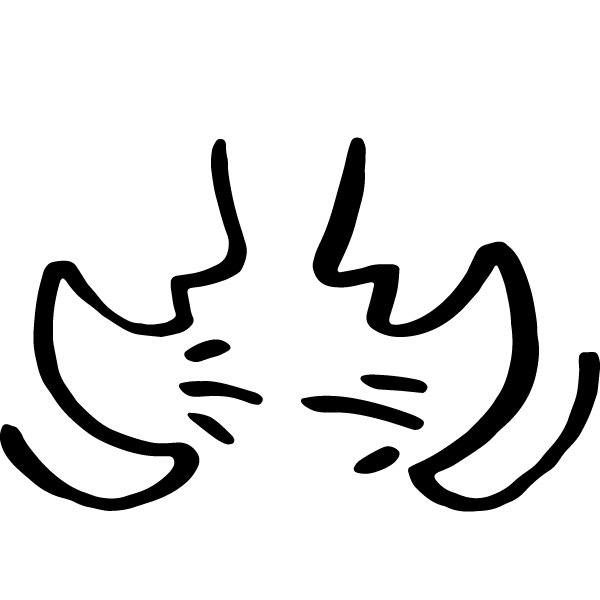 PAIR-SHARE
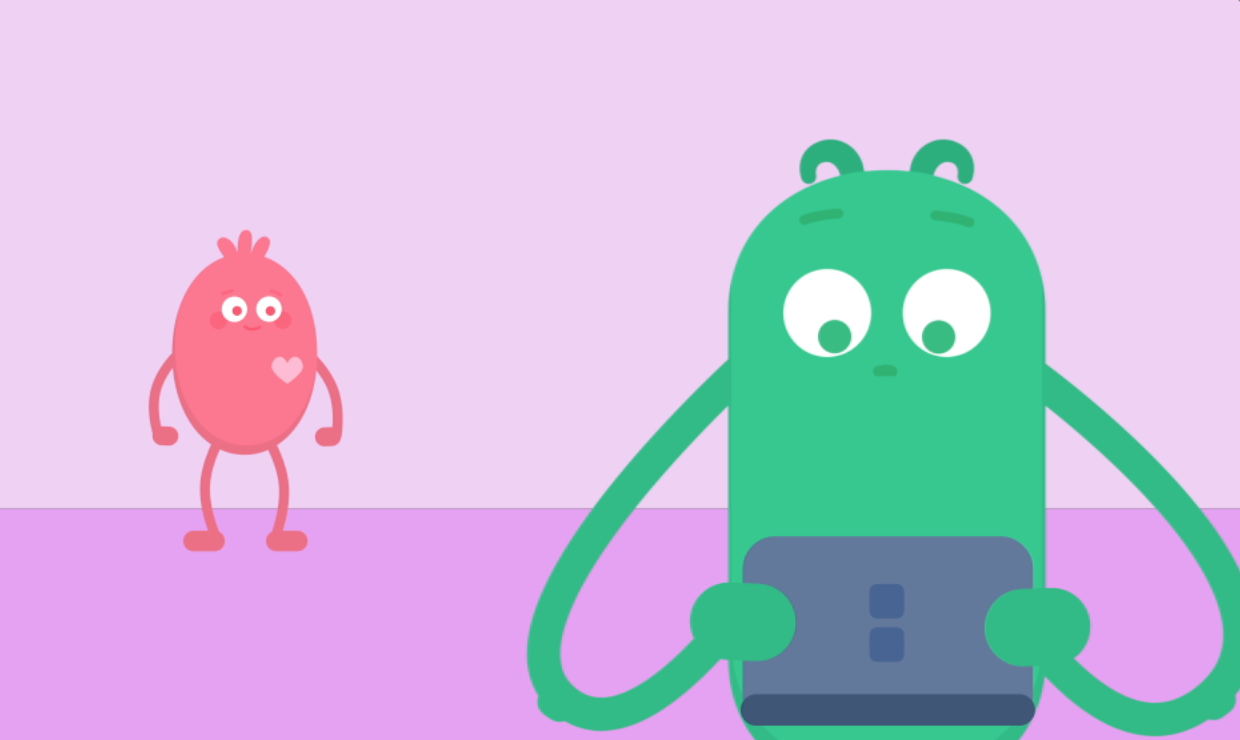 Why should you invite your friend to play when they are all alone?
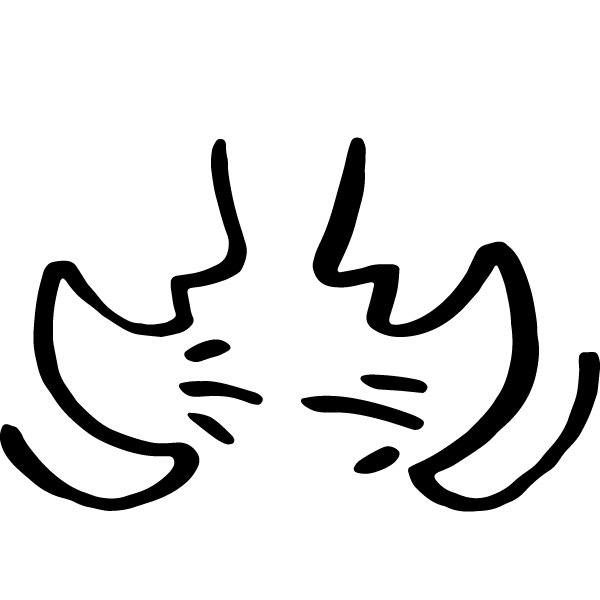 PAIR-SHARE
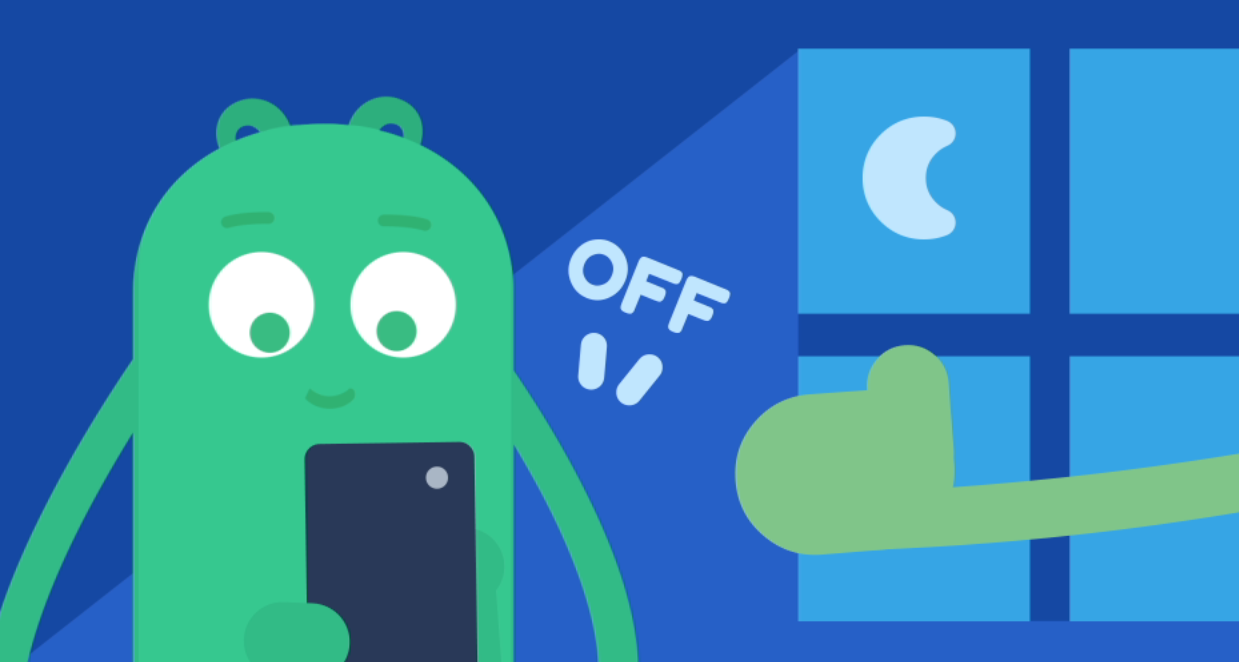 Why is it a good idea to turn off your device before going to bed?
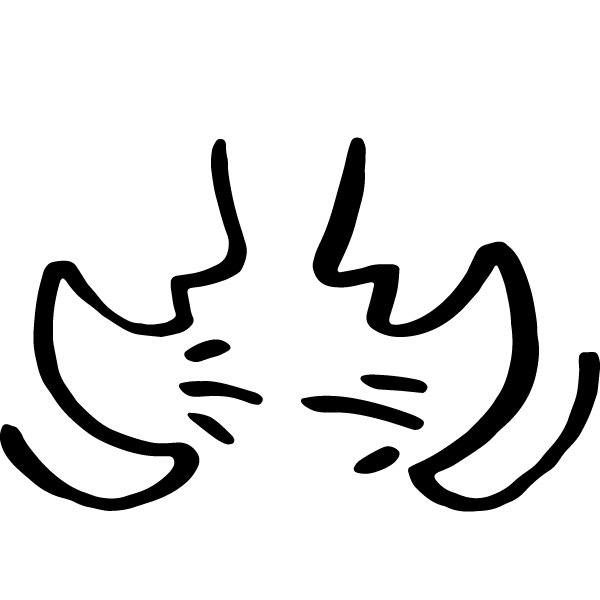 PAIR-SHARE
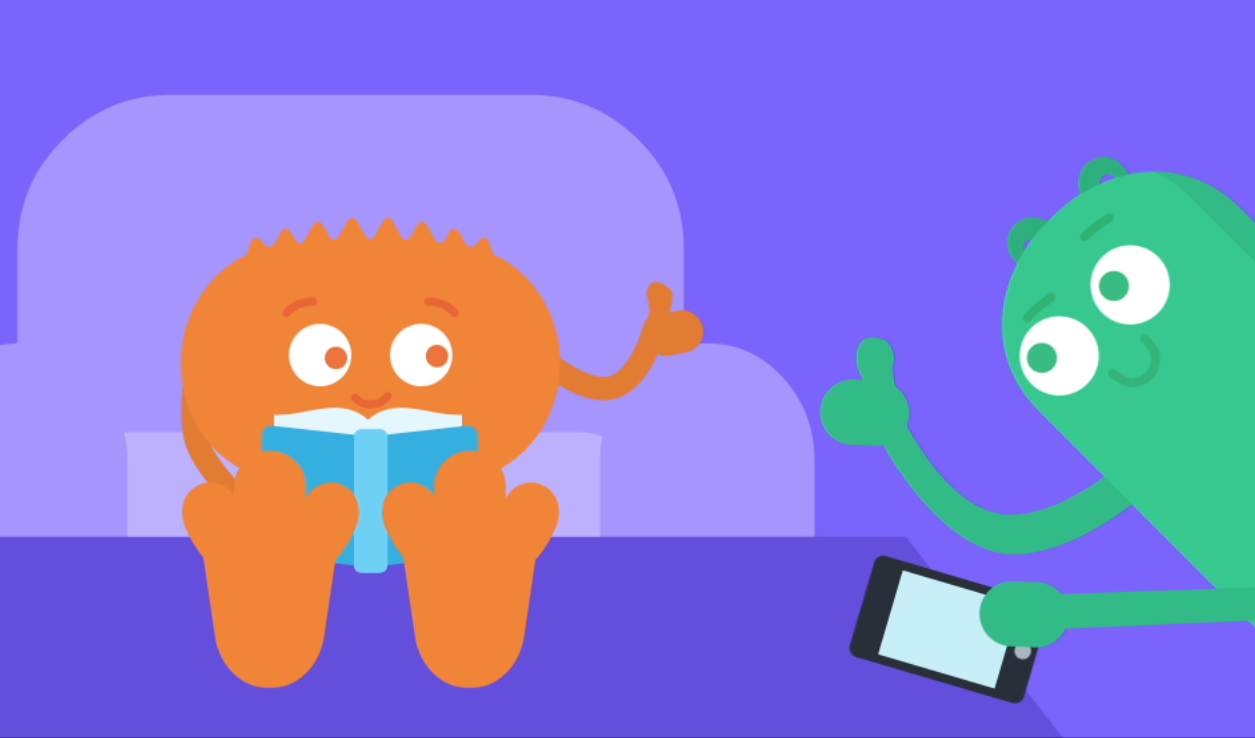 Why should you ask permission before taking someone’s phone?
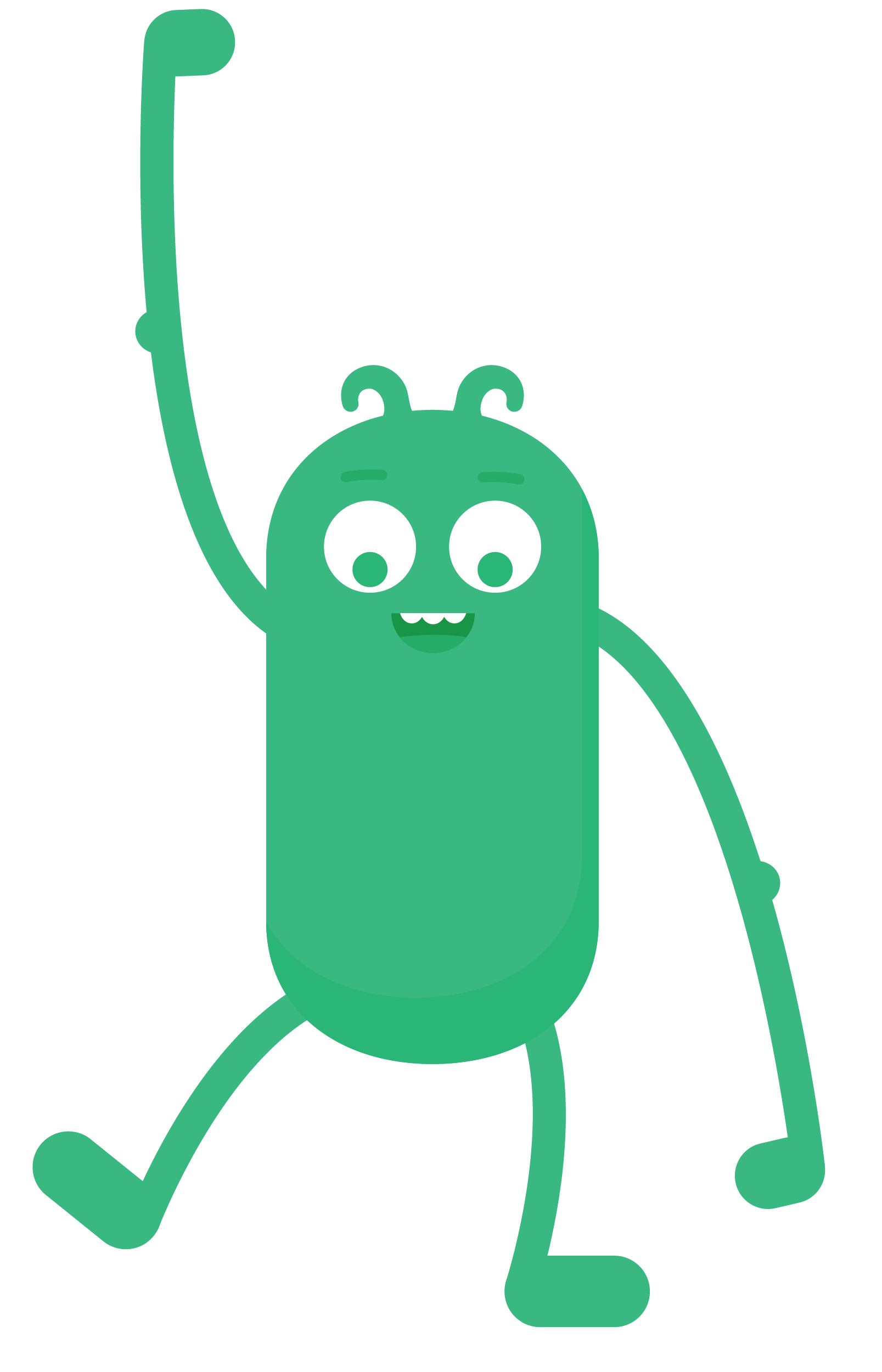 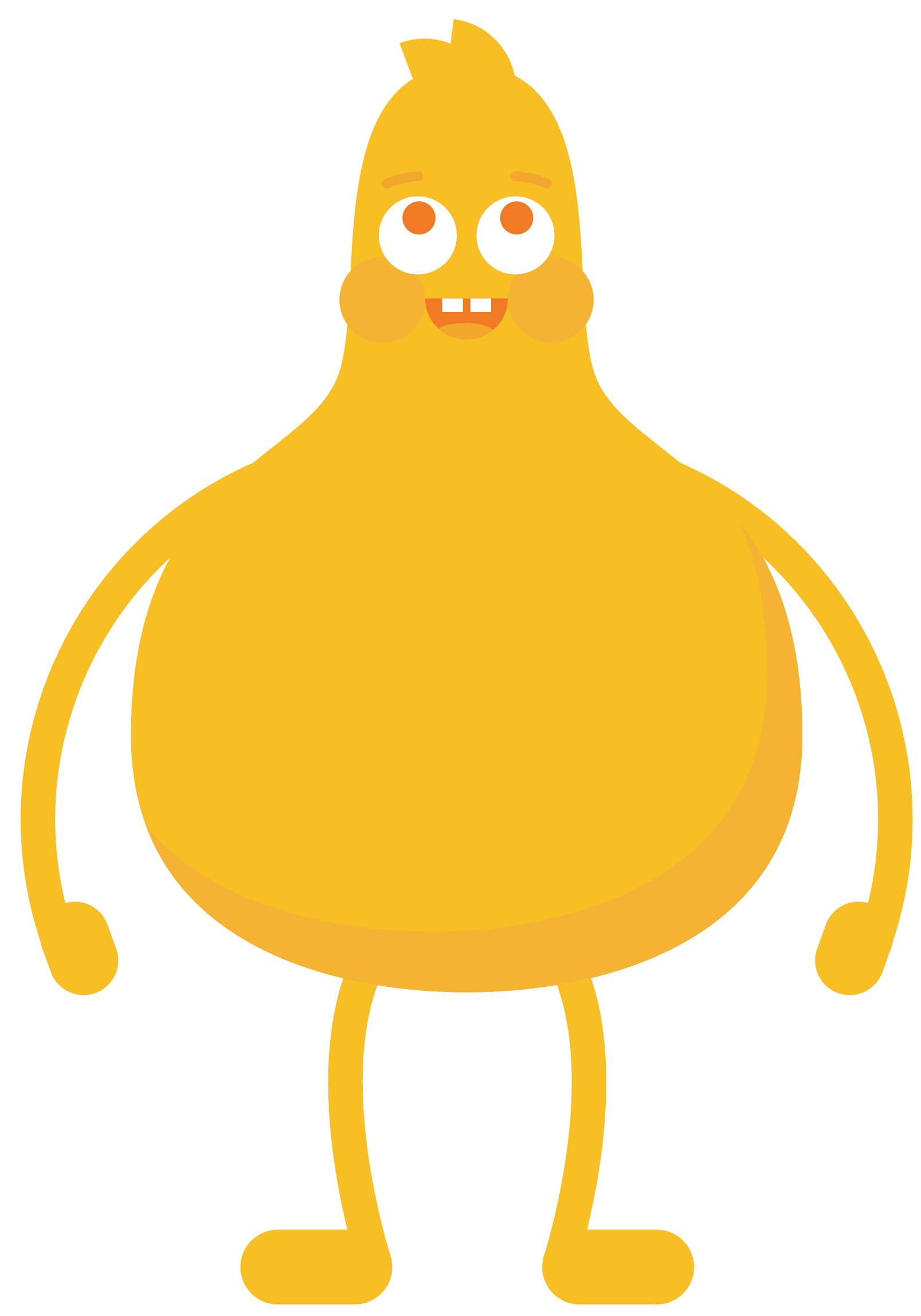 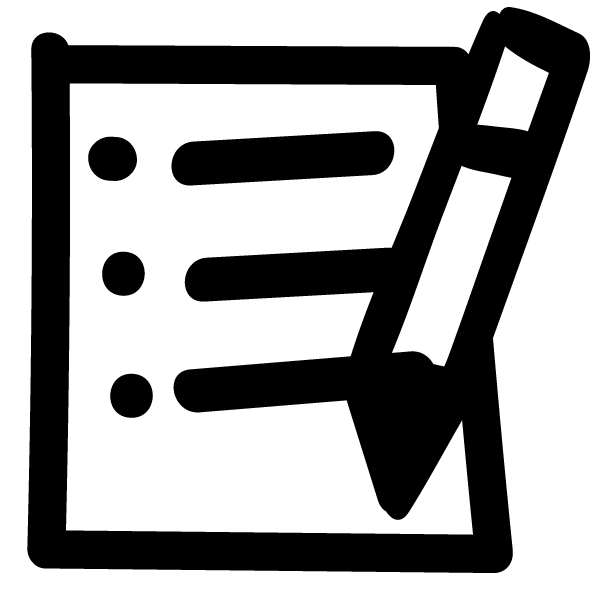 REFLECT HANDOUT
Pause & Think Moment
Draw a picture of what media balance looks like in your life.
Write about a time when you like to put your technology away!
and
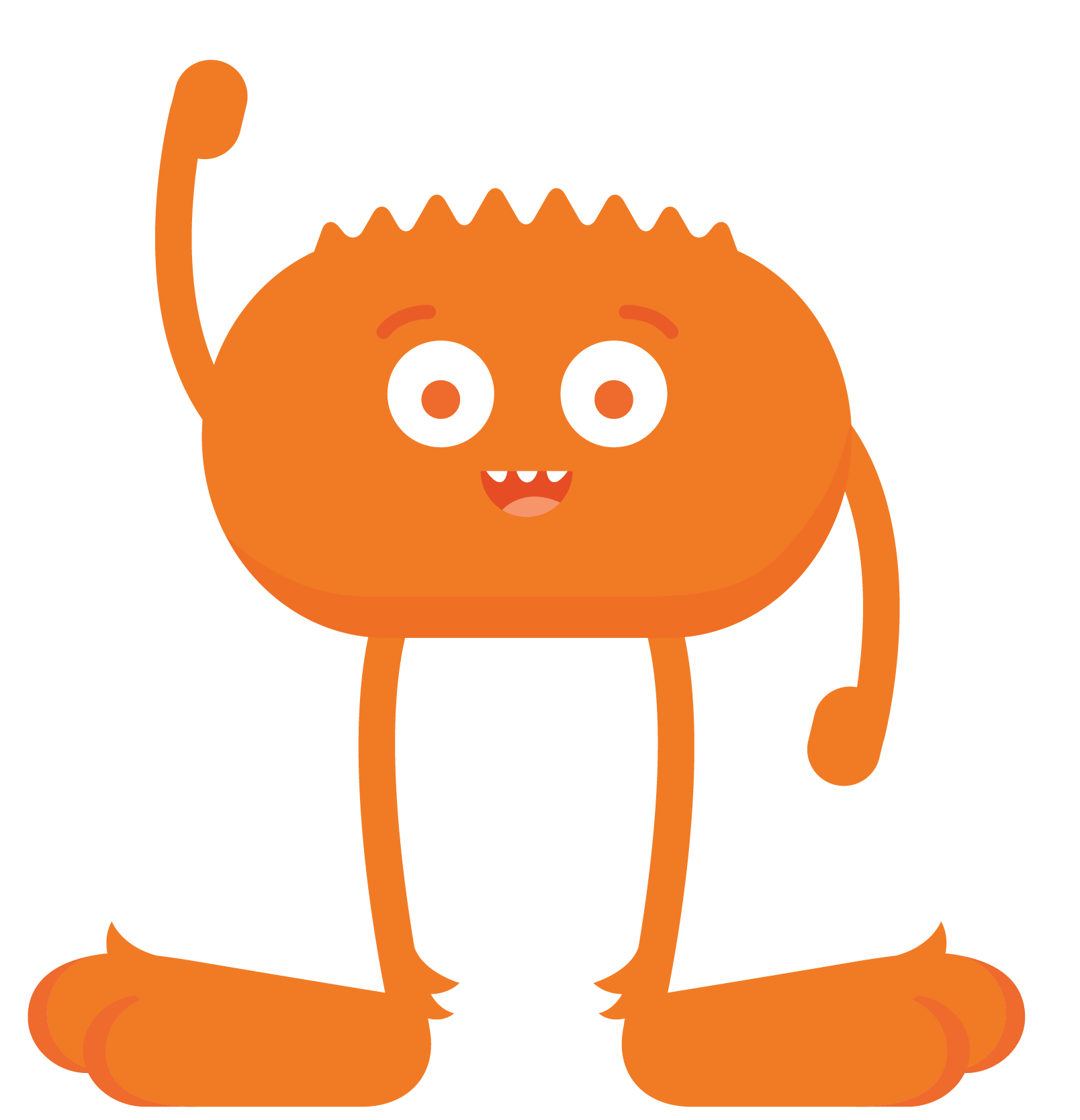 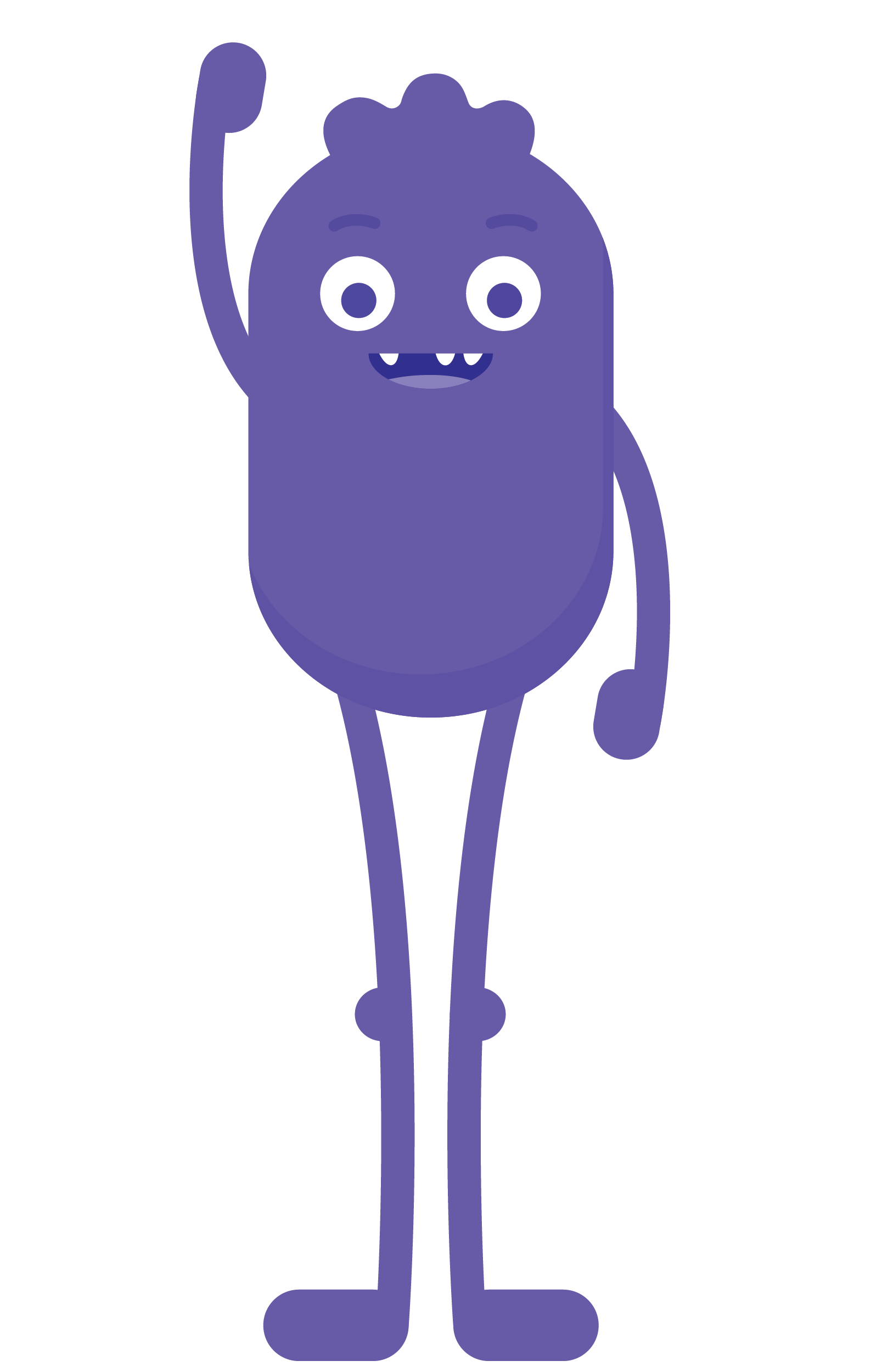 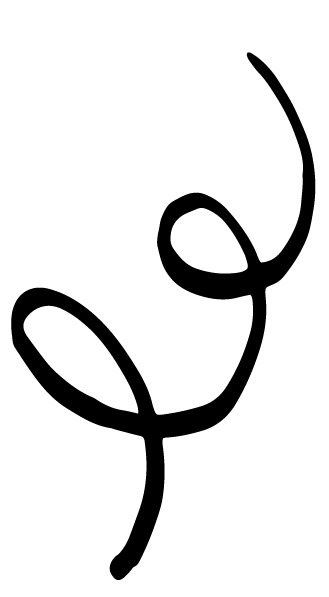 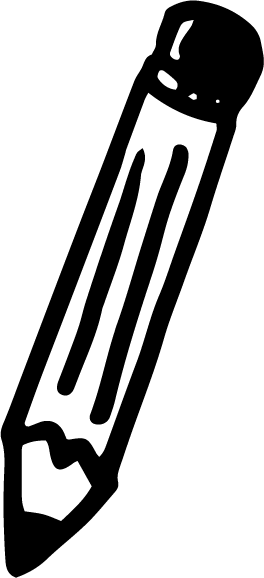 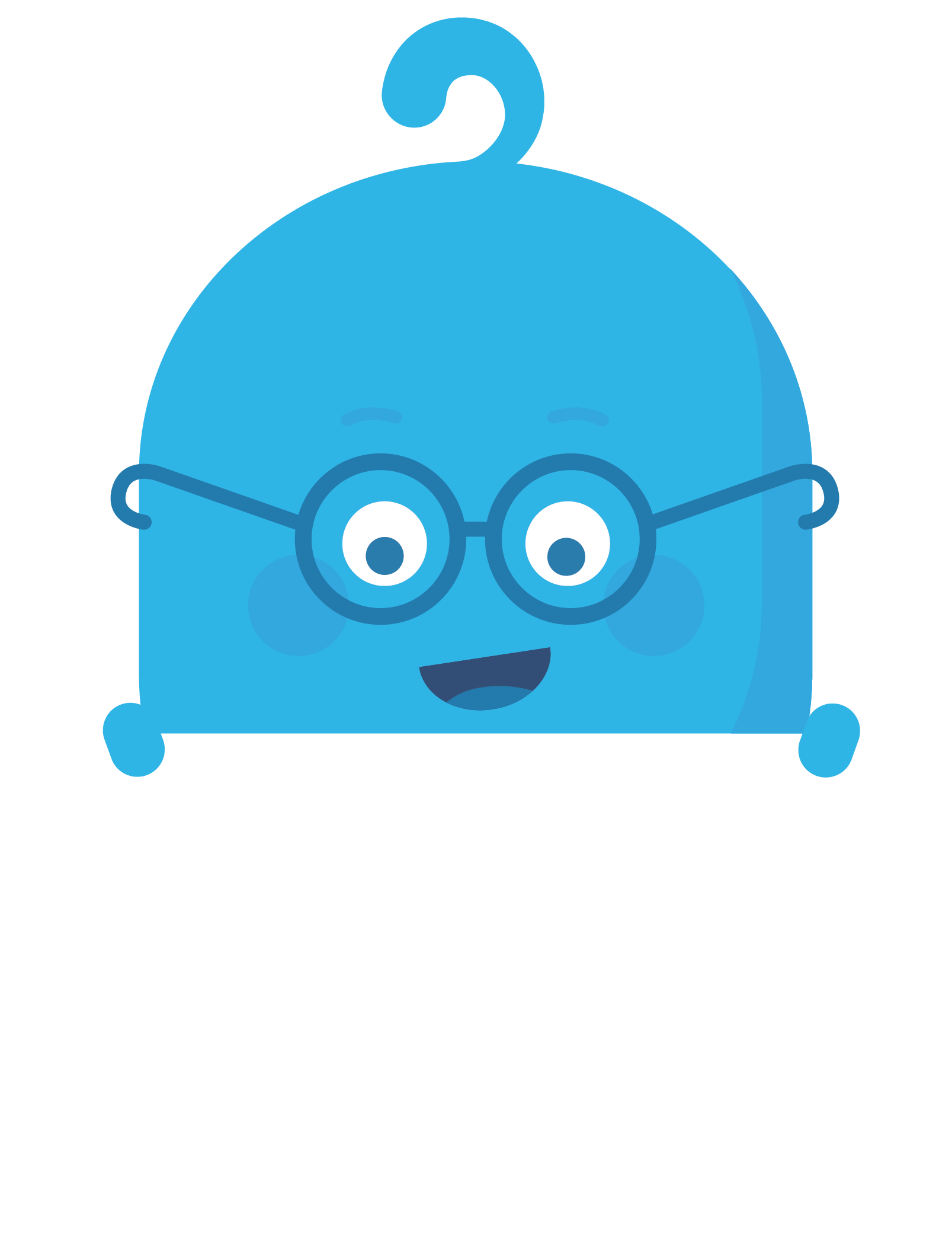 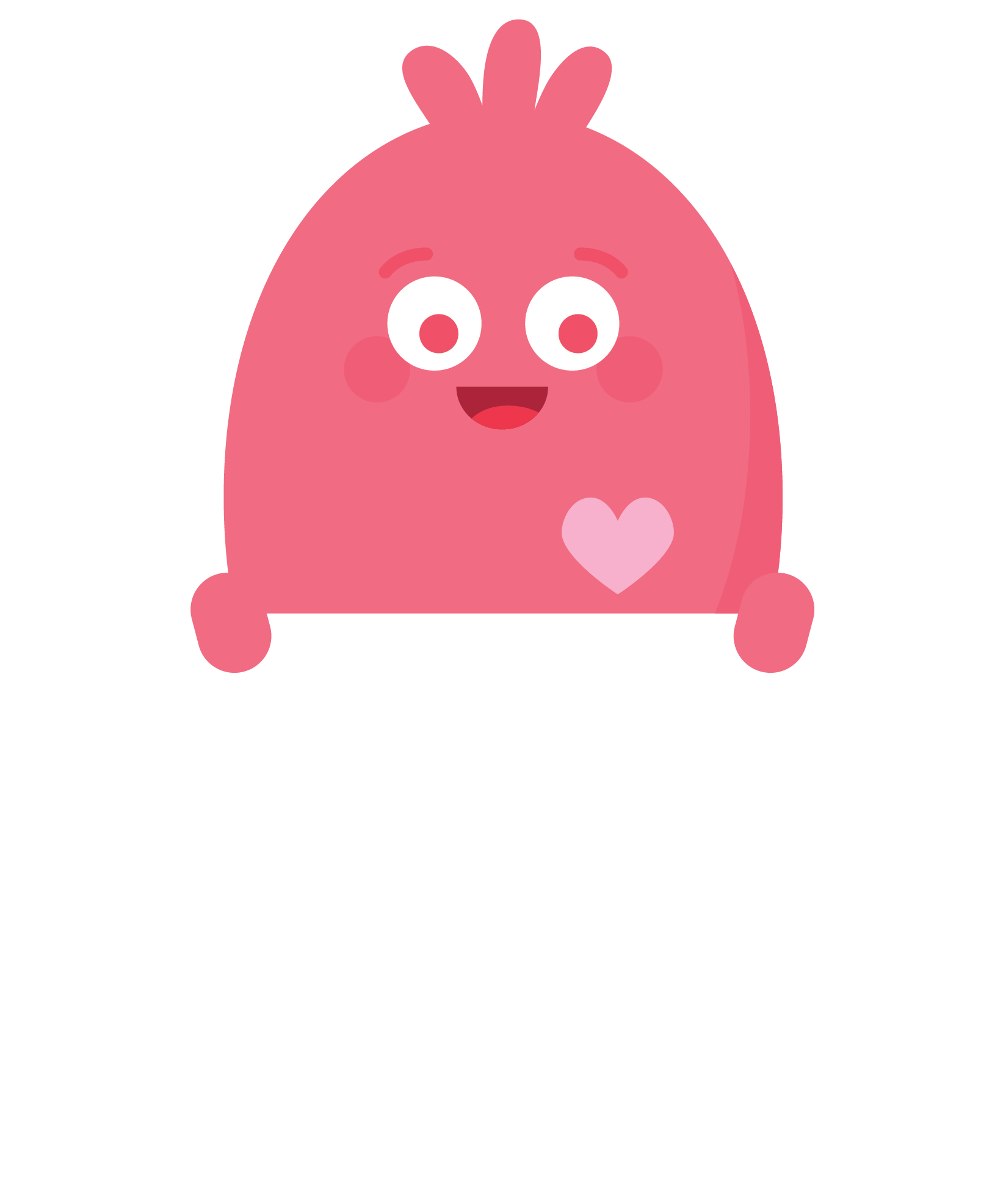